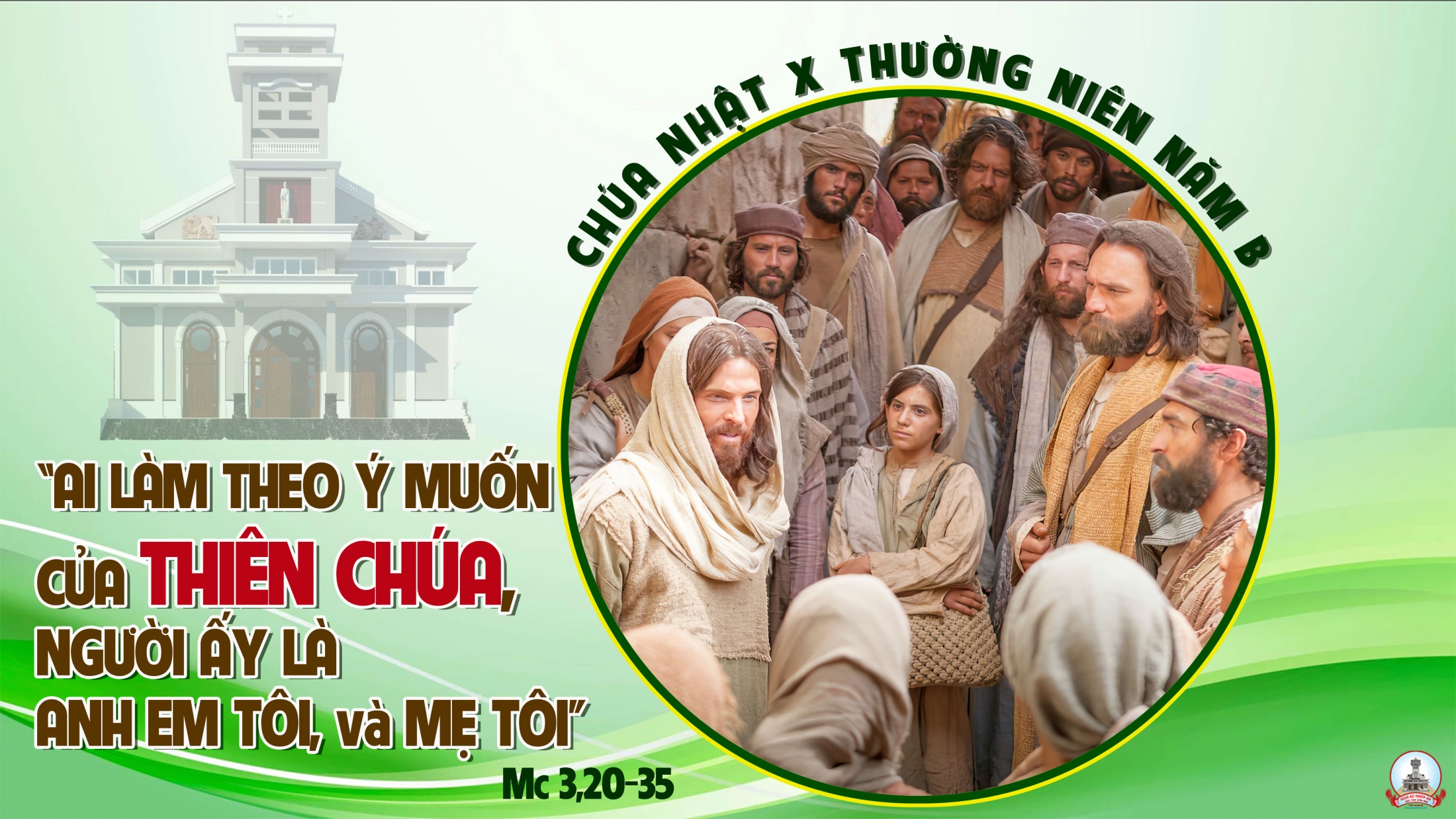 TẬP HÁT CỘNG ĐOÀN
Đk: Vì Chúa một niềm từ ái, ơn cứu độ nơi Ngài chứa chan.
Alleluia-Alleluia    Chúa nói: giờ là lúc thủ lãnh thế gian bị khai trừ. Phần Tôi, khi được giương cao khỏi đất, Tôi sẽ kéo mọi người đến cùng Tôi.  						Alleluia…
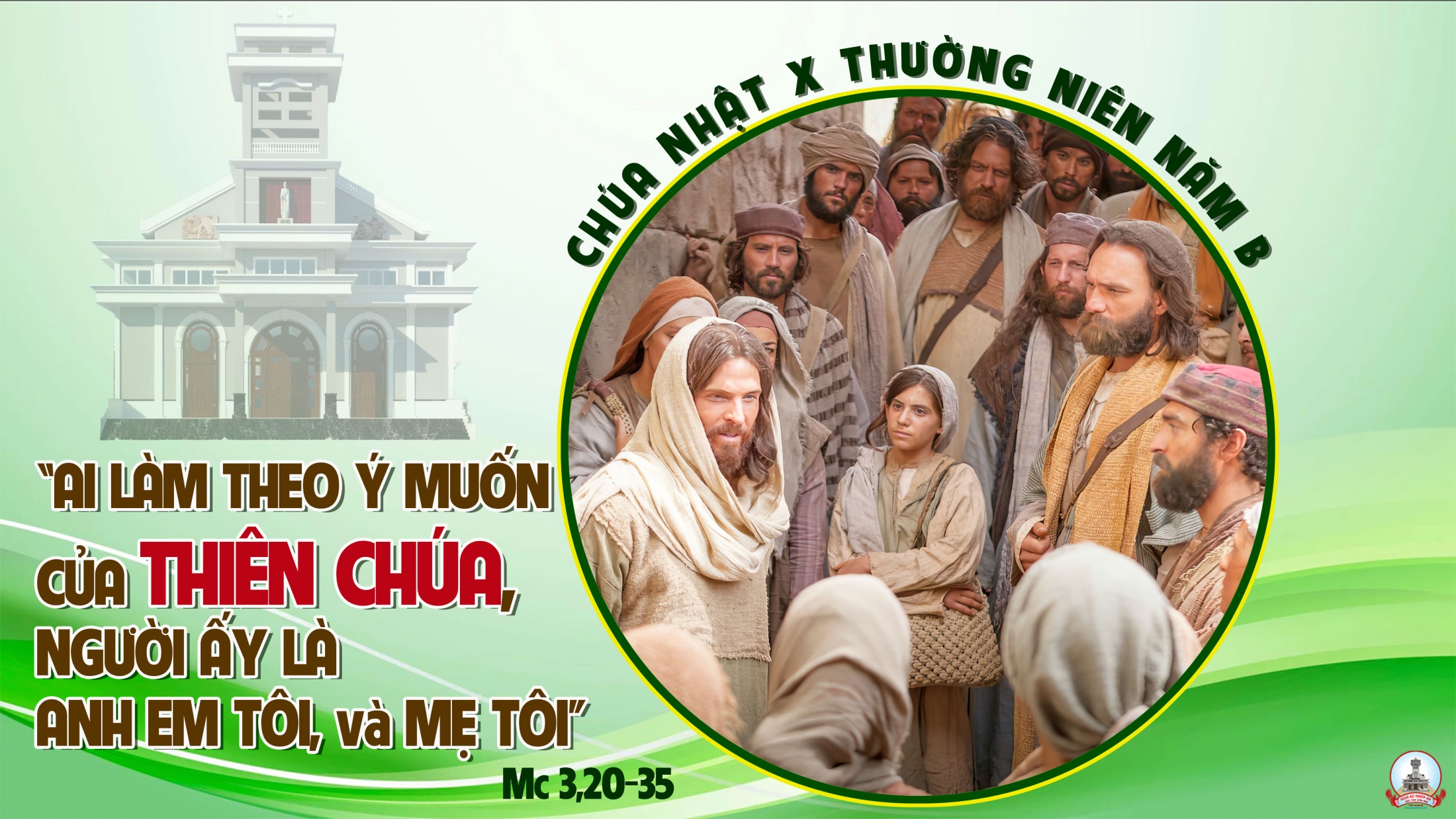 Ca Nhập LễHãy ĐếnLm. Kim Long
ĐK: Hãy đến tung hô Chúa, reo mừng Đấng cứu thoát ta. Nào cùng đến trước thiên nhan, nào cùng đến trước thiên nhan, dâng lời, cảm tạ, và tung hô Chúa.
Pk1: Chúa là, nguồn quang minh tâm trí con, sáng soi, trên đường thế gian mịt mùng. Dìu con, tiến bước về nơi ước mong, dẫu ngàn, nguy khó rắc gieo trên đường.
ĐK: Hãy đến tung hô Chúa, reo mừng Đấng cứu thoát ta. Nào cùng đến trước thiên nhan, nào cùng đến trước thiên nhan, dâng lời, cảm tạ, và tung hô Chúa.
Pk2: Tiếng lòng, giờ đây vang lên thiết tha ngát thơm, như làn khói hương cao vời. Cùng chung, với đất trời muôn tiếng ca, chúc tụng, danh Chúa đến muôn muôn đời.
ĐK: Hãy đến tung hô Chúa, reo mừng Đấng cứu thoát ta. Nào cùng đến trước thiên nhan, nào cùng đến trước thiên nhan, dâng lời, cảm tạ, và tung hô Chúa.
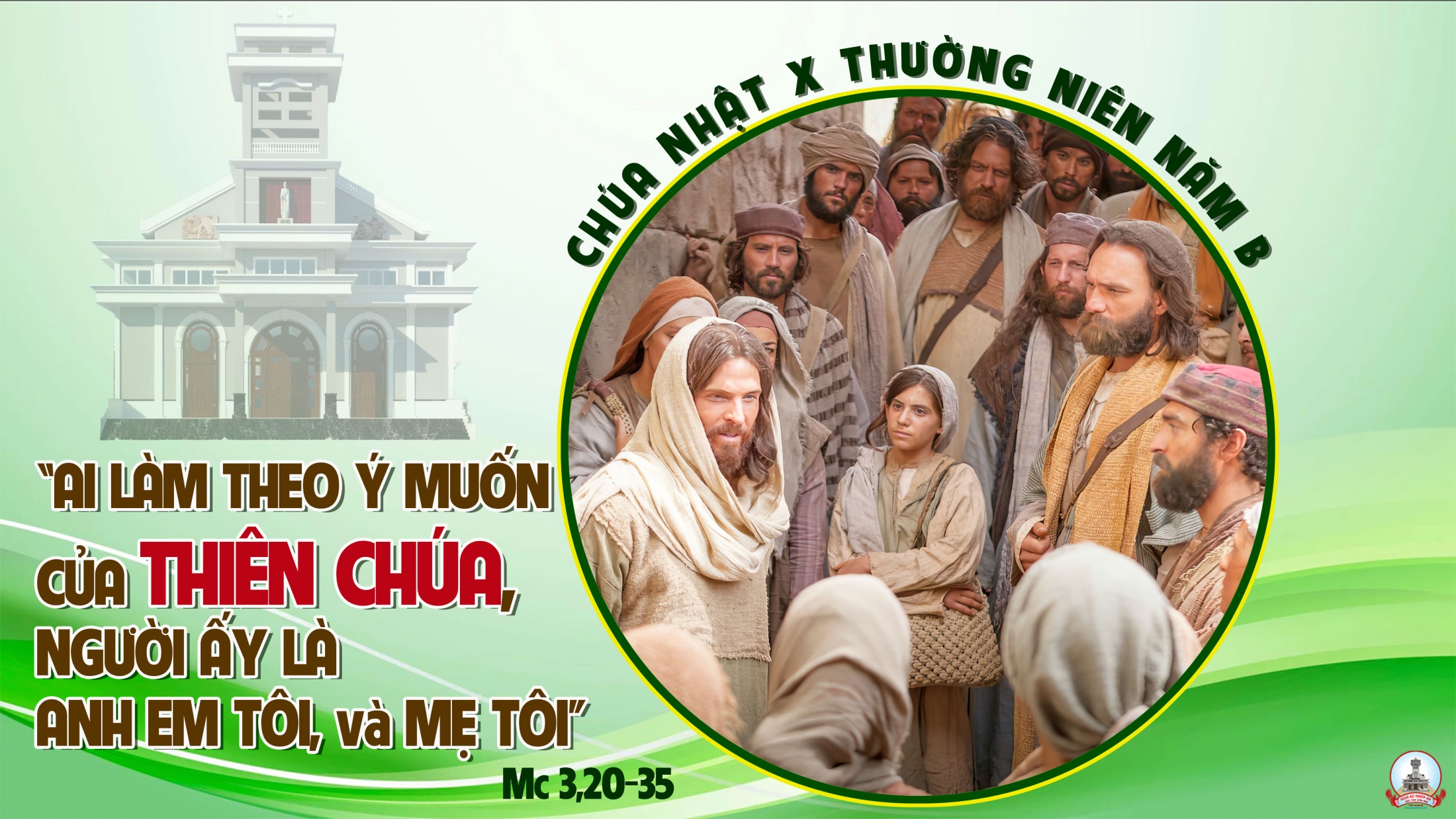 KINH VINH DANH
Ca Lên Đi 2
Chủ tế: Vinh danh Thiên Chúa trên các tầng trời. Và bình an dưới thế, bình an dưới thế cho người thiện tâm.
Chúng con ca ngợi Chúa. Chúng con chúc tụng Chúa. Chúng con thờ lạy Chúa. Chúng con tôn vinh Chúa. Chúng con cảm tạ Chúa vì vinh quang cao cả Chúa.
Lạy Chúa là Thiên Chúa, là Vua trên trời, là Chúa Cha toàn năng. Lạy Con Một Thiên Chúa, Chúa Giê-su Ki-tô.
Lạy Chúa là Thiên Chúa, là Chiên Thiên Chúa, là Con Đức Chúa Cha. Chúa xoá tội trần gian, xin thương, xin thương, xin thương xót chúng con.
Chúa xoá tội trần gian, Xin nhận lời chúng con cầu khẩn. Chúa ngự bên hữu Đức Chúa Cha, xin thương, xin thương, xin thương xót chúng con.
Vì lạy Chúa Giê-su Ki-tô, chỉ có Chúa là Đấng Thánh, chỉ có Chúa là Chúa, chỉ có Chúa là Đấng Tối Cao, cùng Đức Chúa Thánh Thần trong vinh quang Đức Chúa Cha. A-men. A-men.
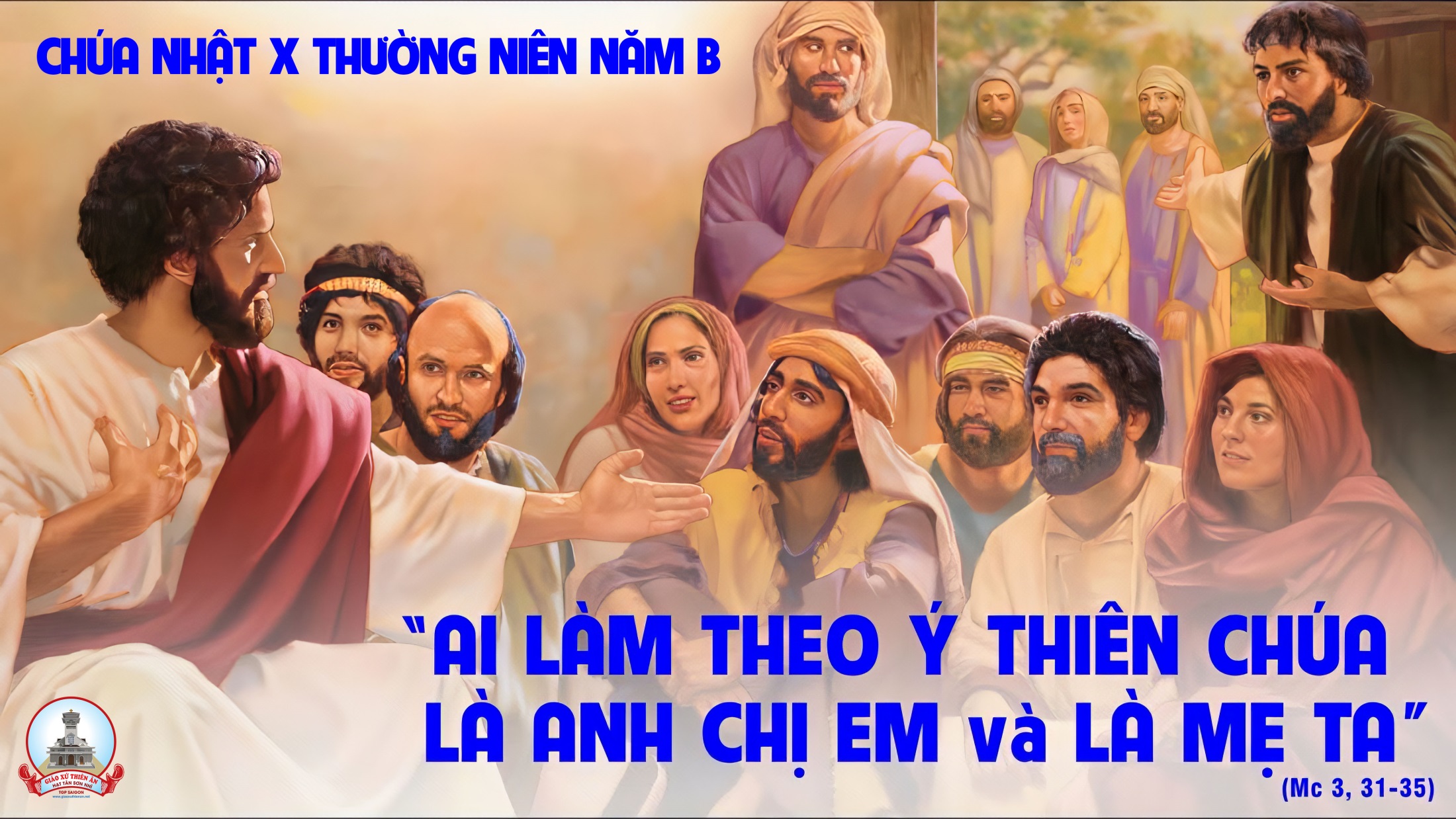 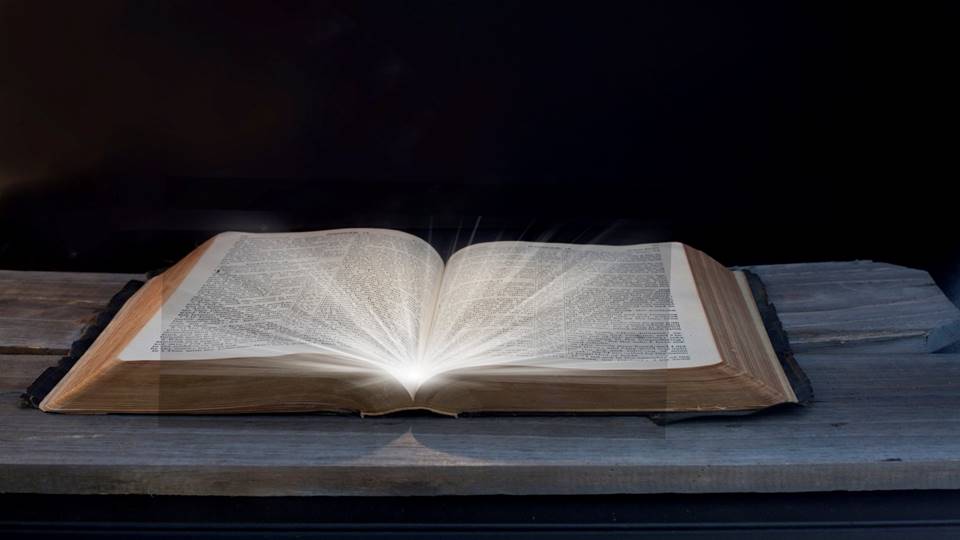 Bài đọc 1
Bài trích sách Sáng thế.
Ta sẽ gây mối thù giữa dòng giống mi
và dòng giống người đàn bà.
THÁNH VỊNH 129CHÚA NHẬT X THƯỜNG NIÊNNĂM B Lm Kim Long04 câu
Đk: Vì Chúa một niềm từ ái, ơn cứu độ nơi Ngài chứa chan.
Tk1: Từ vực thẳm con kêu lên Ngài, lạy Chúa, muôn lạy Chúa xin Ngài lắng nghe. Xin lắng tai thẩm nhận, bao lời con tha thiết nguyện cầu.
Đk: Vì Chúa một niềm từ ái, ơn cứu độ nơi Ngài chứa chan.
Tk2: Ngài mà chấp bao nhiêu sai phạm, lạy Chúa, ai người sẽ mong còn đứng yên. Nhưng Chúa thương khoan hồng, nên đoàn con luôn kính sợ Ngài.
Đk: Vì Chúa một niềm từ ái, ơn cứu độ nơi Ngài chứa chan.
Tk3: Lòng thành khẩn con trông mong Ngài, lạy Chúa, nơi lời Chúa con hằng vững tin. Như lính canh mỏi mòn, mong hừng đông, con ngóng trông Ngài.
Đk: Vì Chúa một niềm từ ái, ơn cứu độ nơi Ngài chứa chan.
Tk4: Cậy vào Chúa, Ít-ra-en nào, vì Chúa ban rộng rãi ơn giải thoát ta. Luôn xót thương trọn niềm, cho thần dân xa thoát tội tình.
Đk: Vì Chúa một niềm từ ái, ơn cứu độ nơi Ngài chứa chan.
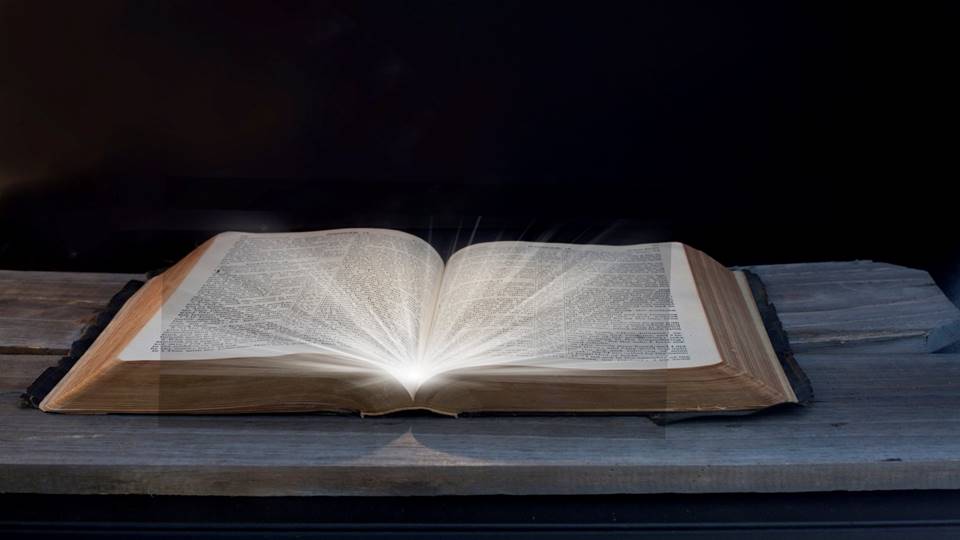 Bài đọc 2
Bài trích thư thứ hai của thánh Phao-lô tông đồ 
gửi tín hữu Cô-rin-tô.
Chúng tôi tin, nên chúng tôi mới nói.
Alleluia-Alleluia    Chúa nói: giờ là lúc thủ lãnh thế gian bị khai trừ. Phần Tôi, khi được giương cao khỏi đất, Tôi sẽ kéo mọi người đến cùng Tôi.  						Alleluia…
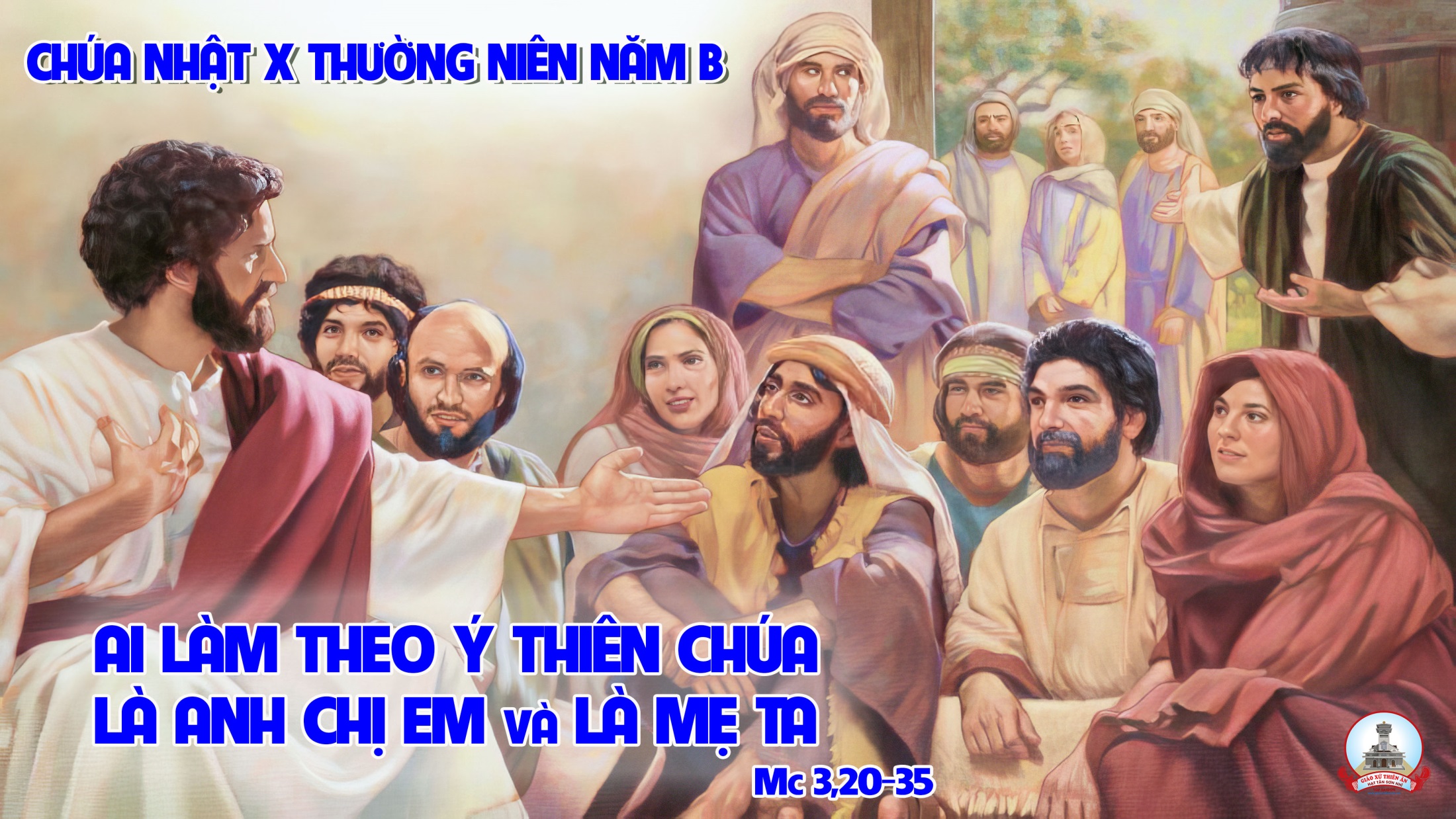 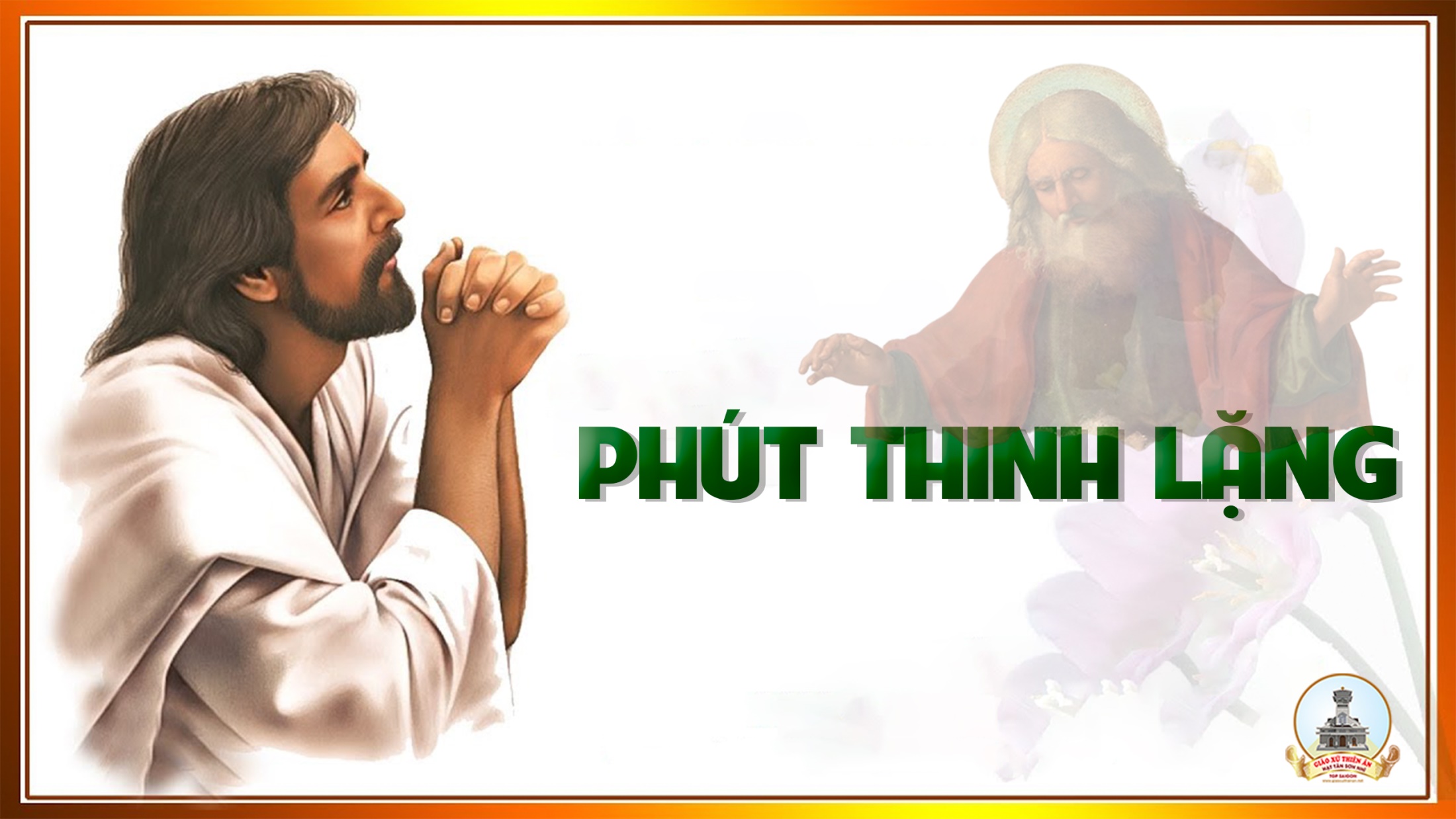 KINH TIN KÍNH
Tôi tin kính một Thiên Chúa là Cha toàn năng, Đấng tạo thành trời đất, muôn vật hữu hình và vô hình.
Tôi tin kính một Chúa Giêsu Kitô, Con Một Thiên Chúa, Sinh bởi Đức Chúa Cha từ trước muôn đời.
Người là Thiên Chúa bởi Thiên Chúa, Ánh Sáng bởi Ánh Sáng, Thiên Chúa thật bởi Thiên Chúa thật,
được sinh ra mà không phải được tạo thành, đồng bản thể với Đức Chúa Cha: nhờ Người mà muôn vật được tạo thành.
Vì loài người chúng ta và để cứu độ chúng ta, Người đã từ trời xuống thế.
Bởi phép Đức Chúa Thánh Thần, Người đã nhập thể trong lòng Trinh Nữ Maria, và đã làm người.
Người chịu đóng đinh vào thập giá vì chúng ta, thời quan Phongxiô Philatô; Người chịu khổ hình và mai táng, ngày thứ ba Người sống lại như lời Thánh Kinh.
Người lên trời, ngự bên hữu Đức Chúa Cha, và Người sẽ lại đến trong vinh quang để phán xét kẻ sống và kẻ chết, Nước Người sẽ không bao giờ cùng.
Tôi tin kính Đức Chúa Thánh Thần là Thiên Chúa và là Đấng ban sự sống, Người bởi Đức Chúa Cha và Đức Chúa Con mà ra,
Người được phụng thờ và tôn vinh cùng với Đức Chúa Cha và Đức Chúa Con: Người đã dùng các tiên tri mà phán dạy.
Tôi tin Hội Thánh duy nhất thánh thiện công giáo và tông truyền.
Tôi tuyên xưng có một Phép Rửa để tha tội. Tôi trông đợi kẻ chết sống lại và sự sống đời sau. Amen.
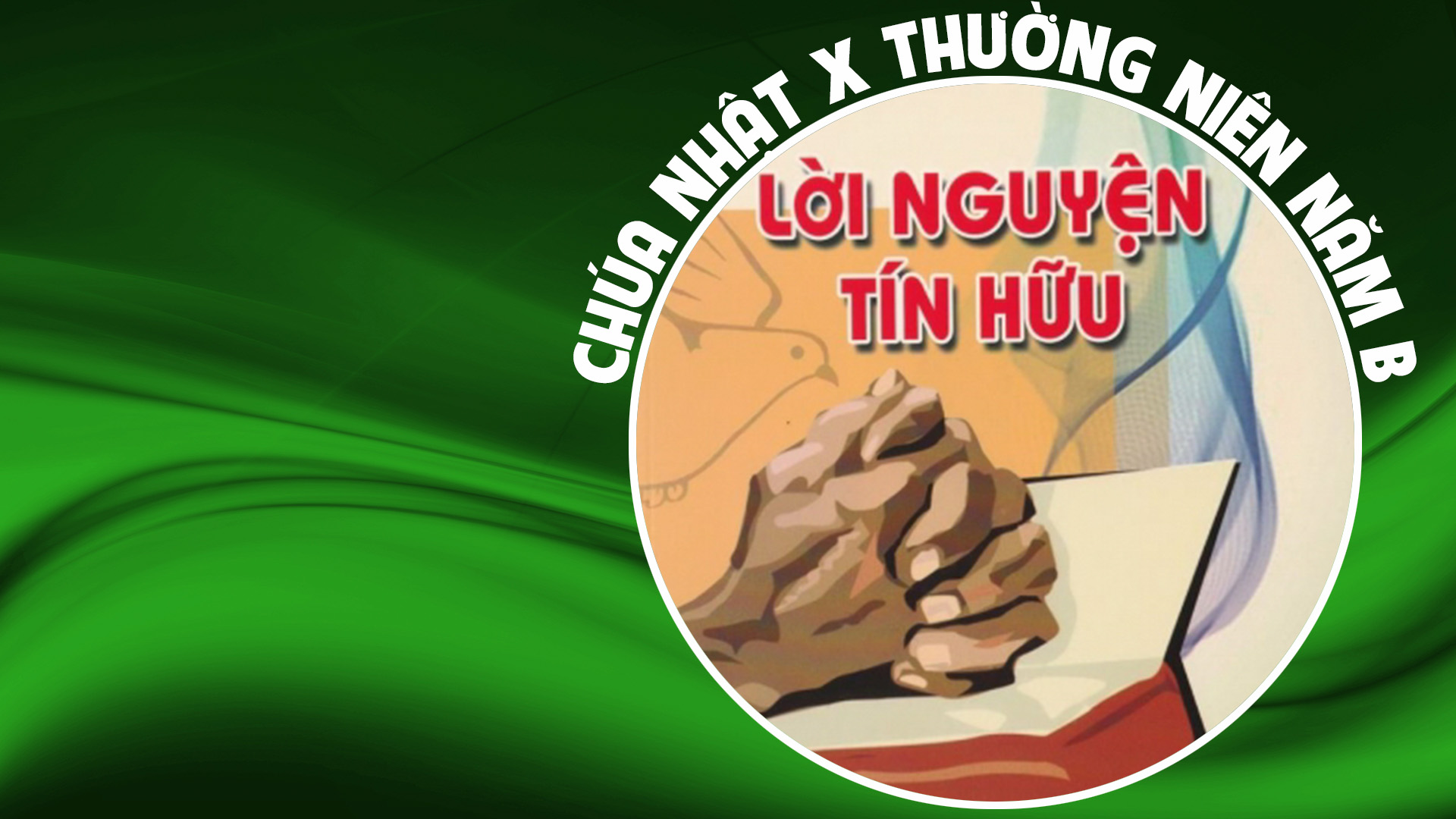 Anh chị em thân mến, Thiên Chúa là Cha giàu lòng thương xót, lúc nào người cũng yêu thương và muốn cho mọi người được sống hạnh phúc. Chúng ta cùng cảm tạ Chúa và dâng lời cầu xin.
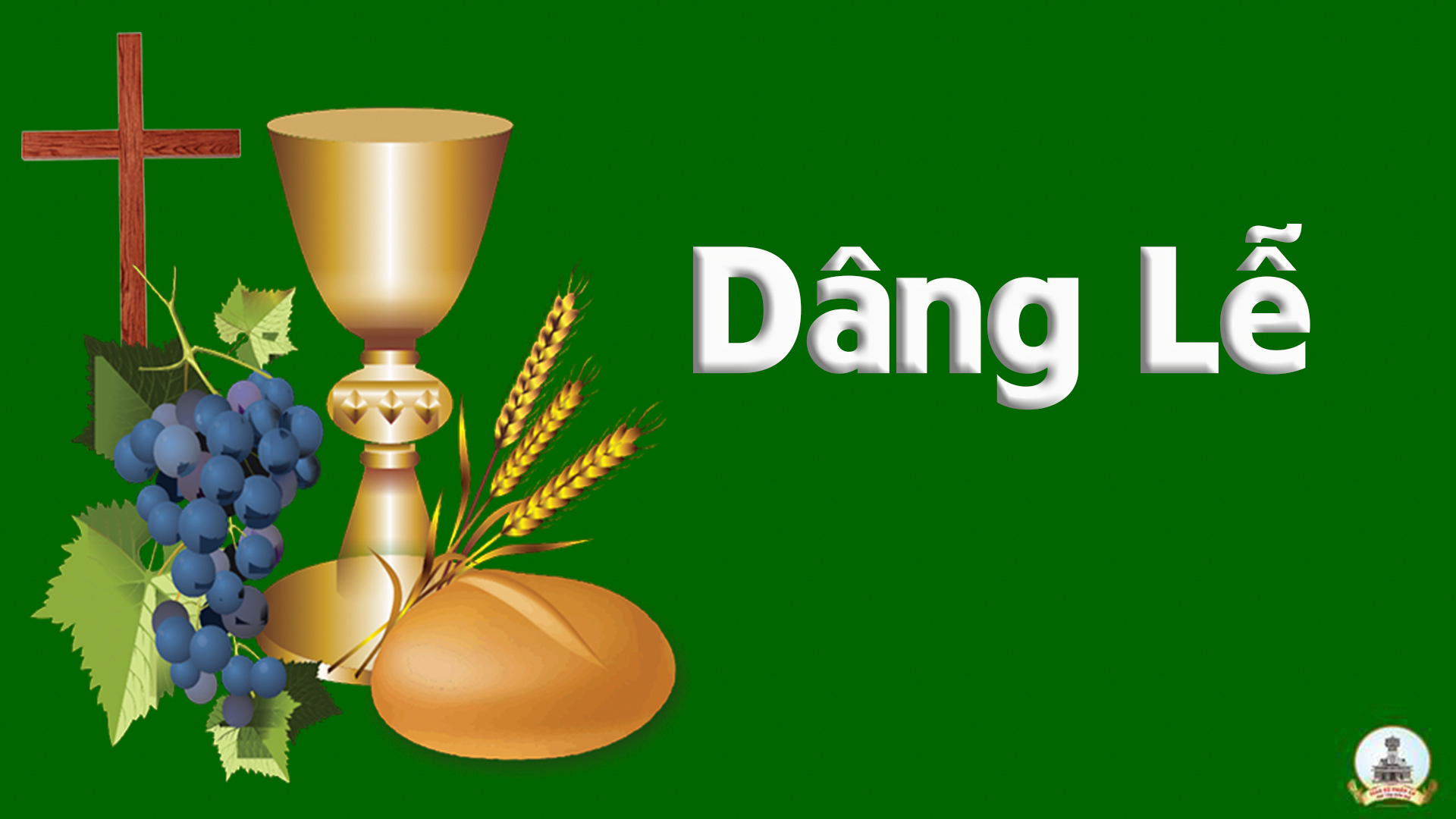 Đây Trái Tim ConGiang Ân
ĐK:  Xin cho con được nên của lễ, xin cho con được nên hy tế dẫu biết thân con chỉ là cát bụi. Con xin tiến dâng lên đây trái tim con, nguyện xin dâng lên dâng lên.
Pk1: Lạy Chúa, Đây đời con tháng năm nhọc nhằn và, buồn vui có Chúa trong đời. Chúa là tình yêu tuyệt đối một tình yêu, bao la.
ĐK:  Xin cho con được nên của lễ, xin cho con được nên hy tế dẫu biết thân con chỉ là cát bụi. Con xin tiến dâng lên đây trái tim con, nguyện xin dâng lên dâng lên.
Pk2: Tình Chúa, luôn rộng ban tháng năm dạt dào mà, tình con bé nhỏ sao vừa. Ví tựa giọt sương buổi sớm là giọt sương, mong manh.
ĐK:  Xin cho con được nên của lễ, xin cho con được nên hy tế dẫu biết thân con chỉ là cát bụi. Con xin tiến dâng lên đây trái tim con, nguyện xin dâng lên dâng lên.
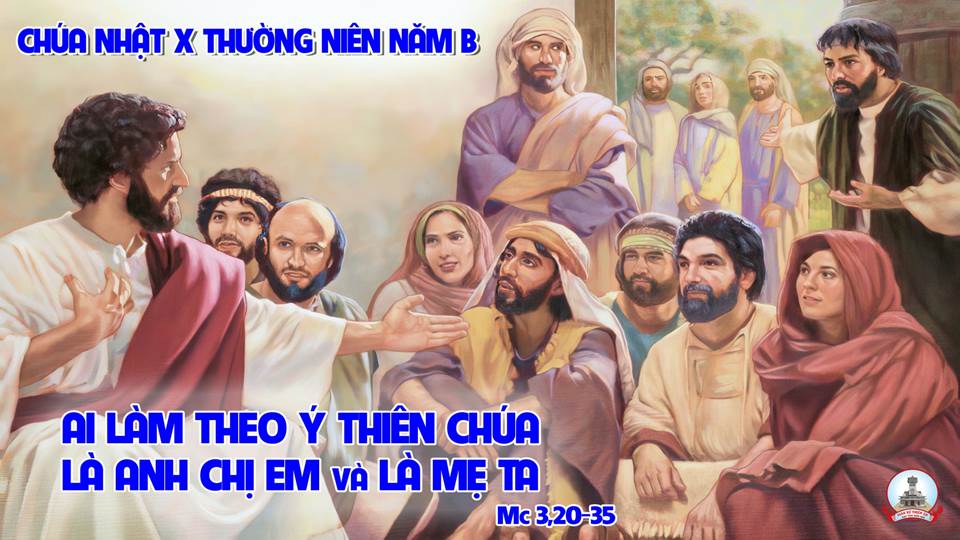 Ca Nguyện Hiệp LễCậy Trông Nơi ChúaDấu Chân
Pk1: Một chút những lắng lo ưu phiền, đã làm con lay chuyển niềm tin. Một chút sóng ba đào ngã nghiêng, khiến cuộc sống con không còn bình yêu.
** Chúa ơi nguyện ghé mắt đoái nhìn, dang đôi tay và nâng đỡ giữ gìn. Để con luôn kiên vững một lòng, vào tình yêu của Thiên Chúa quan phòng.
ĐK: Lạy Chúa, thân con được Chúa thương tạo thành, mang thân phận là người trần yếu đuối mỏng manh, luôn cần đến Chúa ban nhiều ơn thánh.
** Lạy Chúa, con kiên tâm hằng Cậy trông nơi Ngài, dẫu tháng ngày còn bao nhiêu nguy khó chông gai, có Ngài ở bên, đời con hạnh phúc êm đềm.
Pk2: Một chút những vấn vương trong đời, nào là danh lợi thú Ngài ơi, đã chiếm lấy cuộc đời của con, xa tình Chúa nơi con hằng cậy tin.
** Ngóng trông lòng thương xót của Ngài, xin thương tha đừng chấp nhật lỗi tội. Và xin ban chan chứa sức mạnh, để vượt qua mọi cám dỗ trong đời.
ĐK: Lạy Chúa, thân con được Chúa thương tạo thành, mang thân phận là người trần yếu đuối mỏng manh, luôn cần đến Chúa ban nhiều ơn thánh.
** Lạy Chúa, con kiên tâm hằng Cậy trông nơi Ngài, dẫu tháng ngày còn bao nhiêu nguy khó chông gai, có Ngài ở bên, đời con hạnh phúc êm đềm.
Pk3: Lạy Chúa suối mát trong vô ngần, nguồn hồng ân tươi mát đời con. Ngài vẫn mãi ân cần chở che, luôn dìu bước con trên đường trần gian.
** Dẫu khi đời con thấy chán chường, cô đơn trên ngàn muôn lối nẻo đường. Ngài luôn luôn song bước bên cạnh, thì lòng con càng cảm thấy an lành.
ĐK: Lạy Chúa, thân con được Chúa thương tạo thành, mang thân phận là người trần yếu đuối mỏng manh, luôn cần đến Chúa ban nhiều ơn thánh.
** Lạy Chúa, con kiên tâm hằng Cậy trông nơi Ngài, dẫu tháng ngày còn bao nhiêu nguy khó chông gai, có Ngài ở bên, đời con hạnh phúc êm đềm.
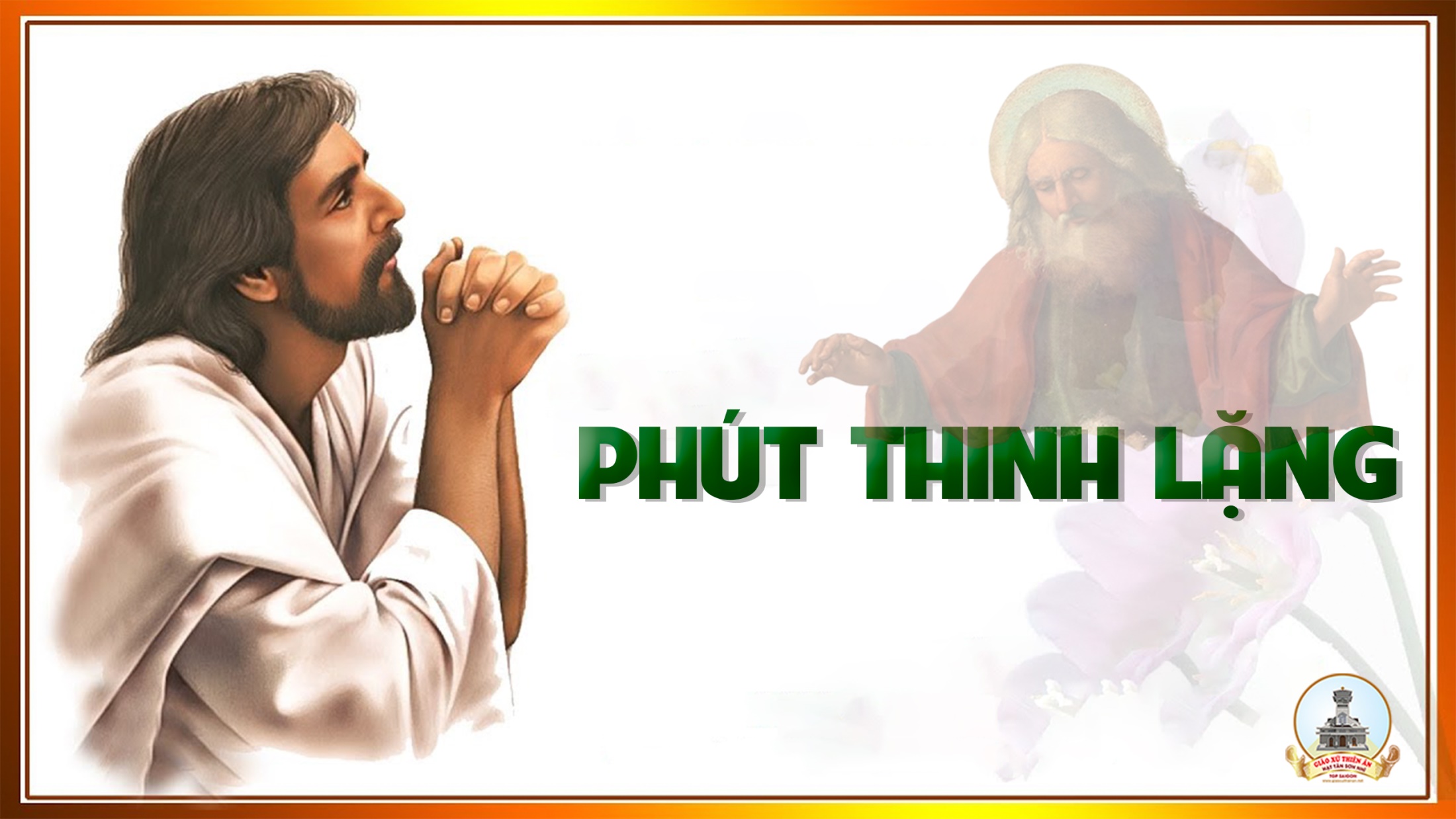 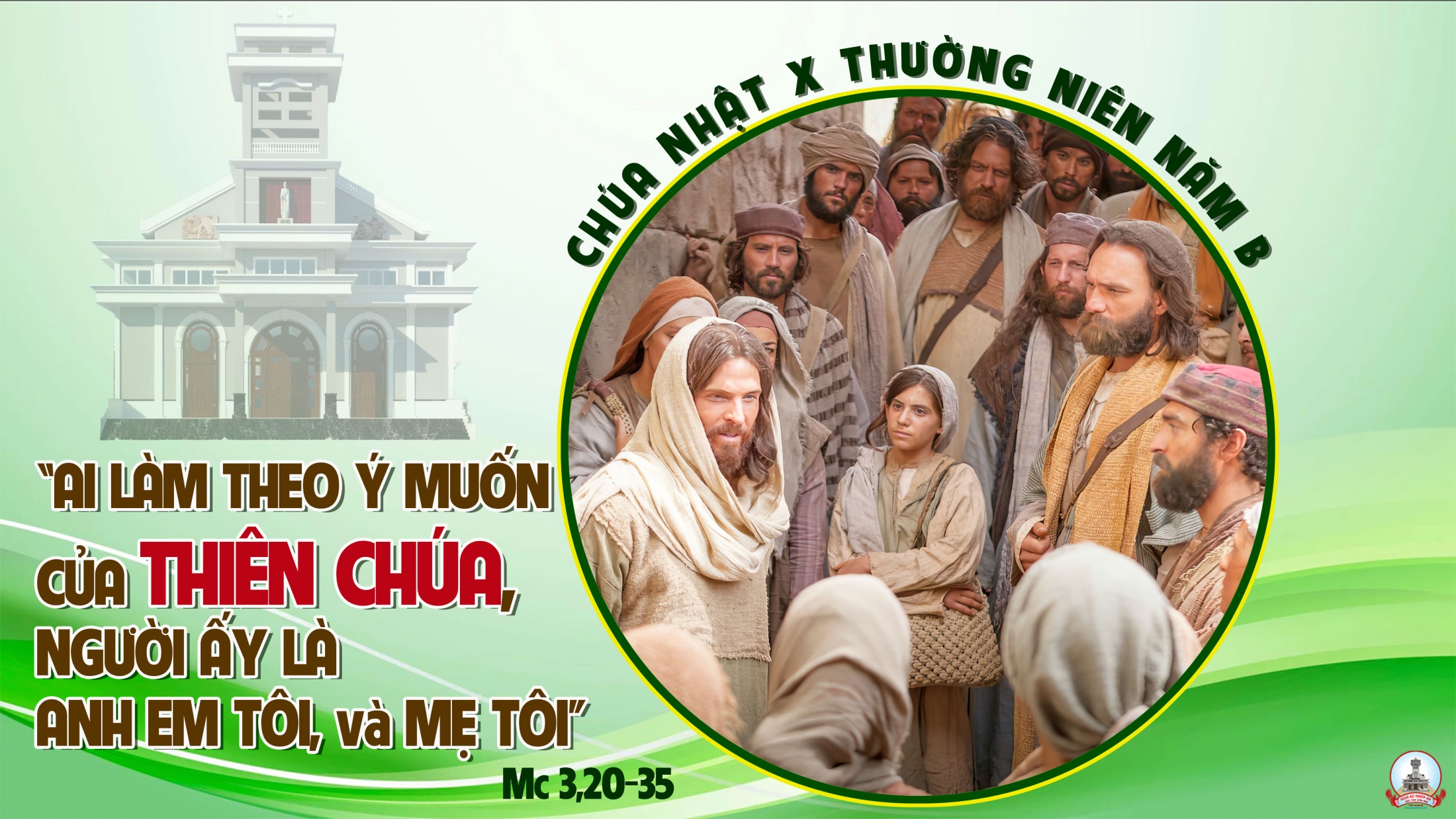 Ca Kết LễDâng MẹLm. Hoài Đức
ĐK: Lạy Mẹ Ma-ri-a Mẹ Thiên Chúa Mẹ Đồng Trinh. Đoàn con chung tiếng hát, chung tấm lòng dâng đời sống. Lạy Mẹ Ma-ri-a Mẹ nhân ái Mẹ hiển vinh. Mẹ chính là Nữ Vương, là trạng sư là Mẹ con.
Pk1: Con dâng Mẹ đây tâm hồn đây trí khôn. Cả dĩ vãng cả hiện tại với tương lai. Đức thiện toàn con cương quyết gắng đi tới. Hướng lên Mẹ là gương mẫu của đời con.
ĐK: Lạy Mẹ Ma-ri-a Mẹ Thiên Chúa Mẹ Đồng Trinh. Đoàn con chung tiếng hát, chung tấm lòng dâng đời sống. Lạy Mẹ Ma-ri-a Mẹ nhân ái Mẹ hiển vinh. Mẹ chính là Nữ Vương, là trạng sư là Mẹ con.
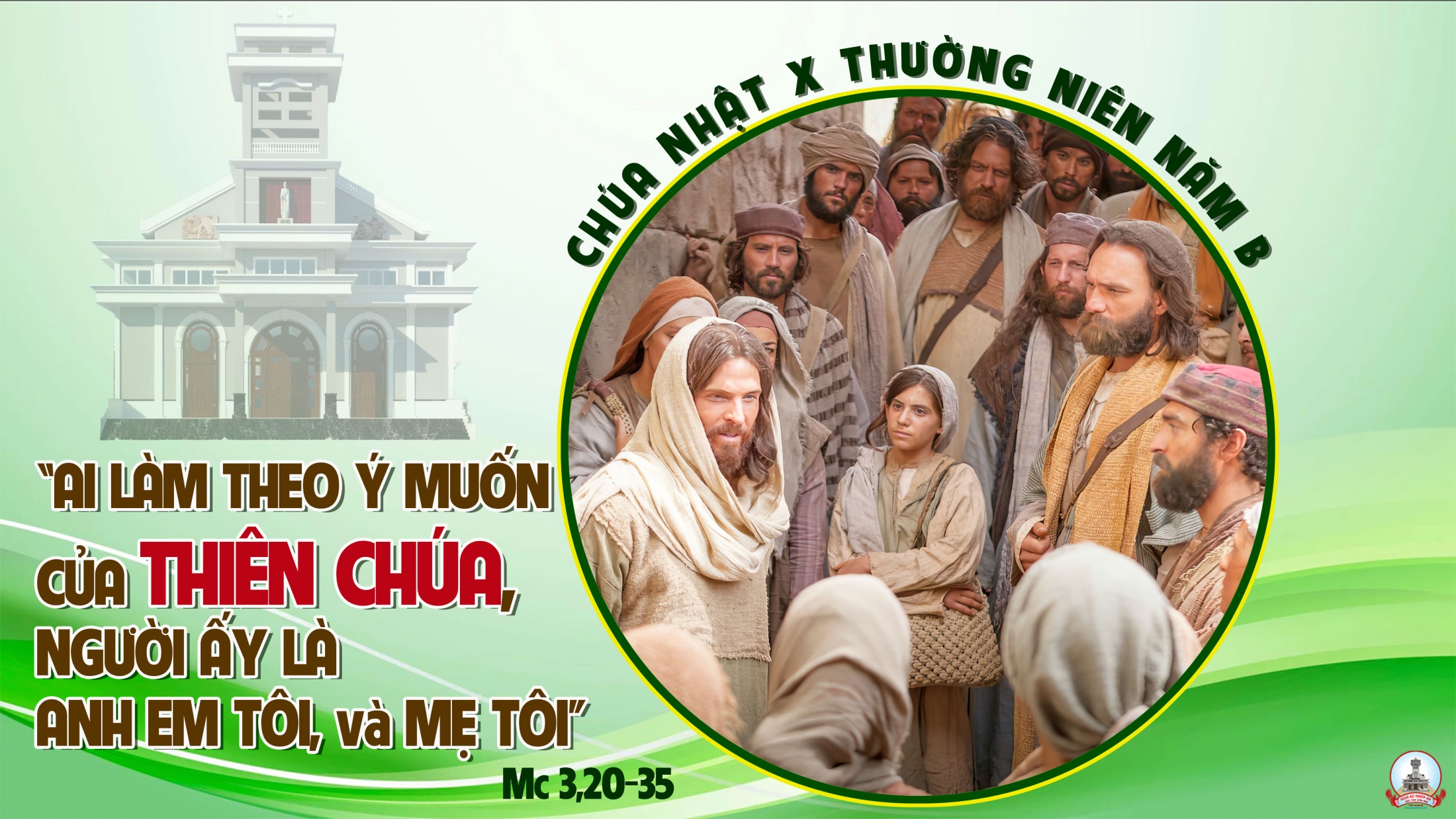